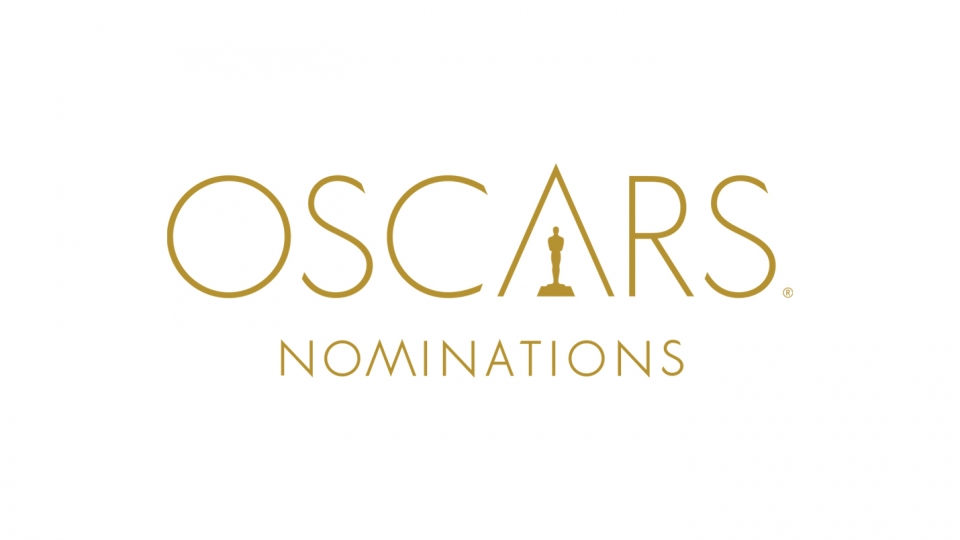 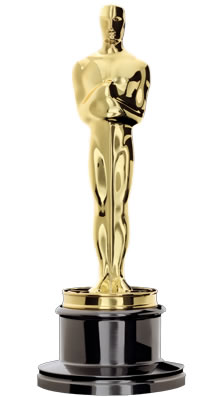 The Most Emotive Question
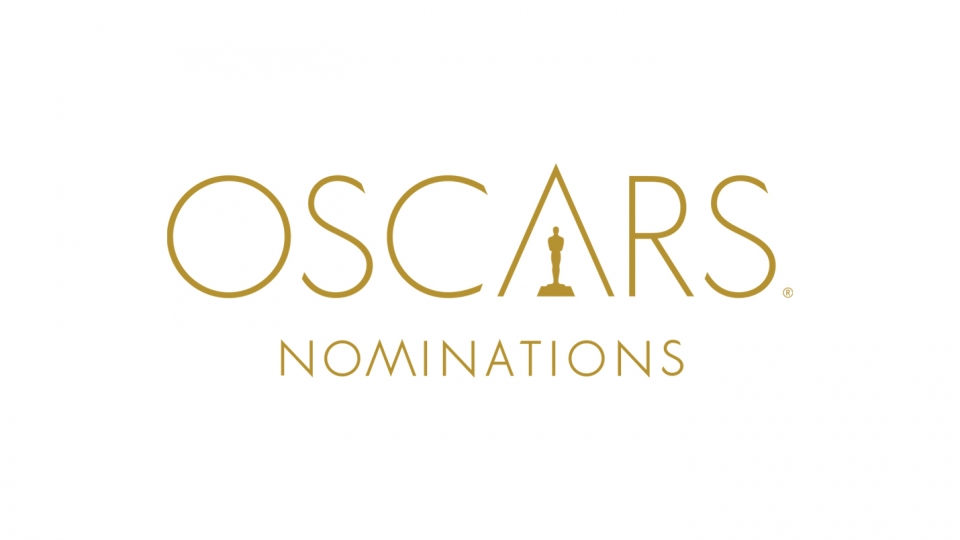 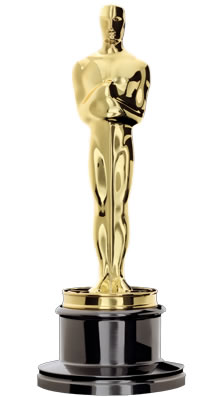 The Easiest Question
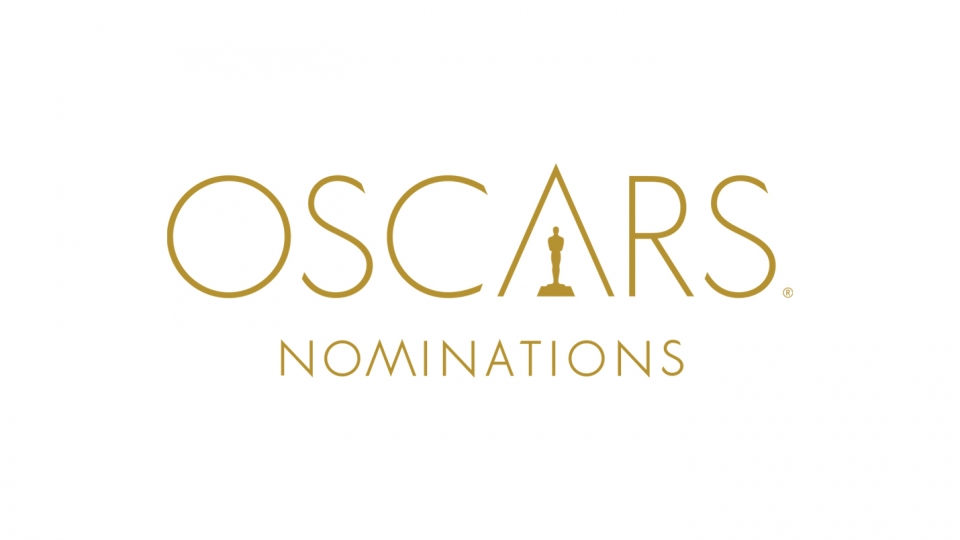 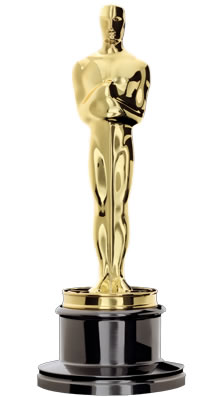 The Hardest Question
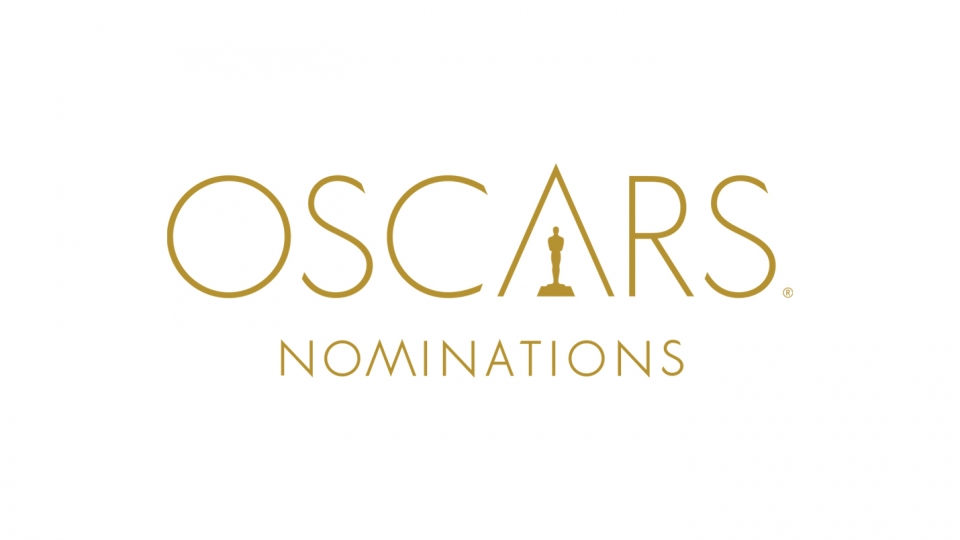 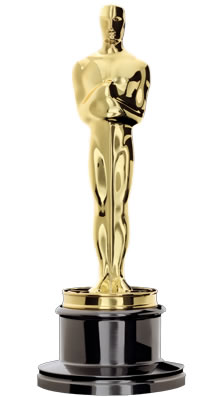 The Most Quarrelsome Question
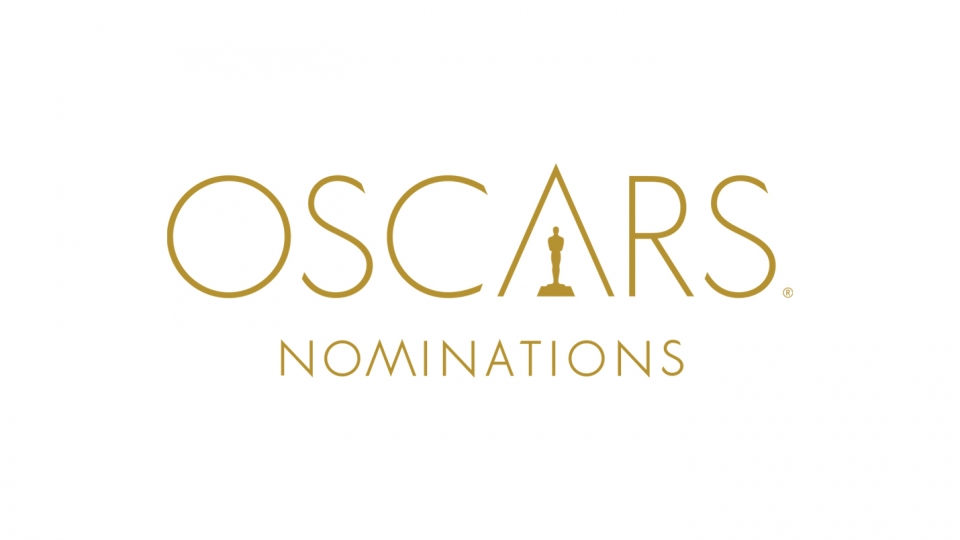 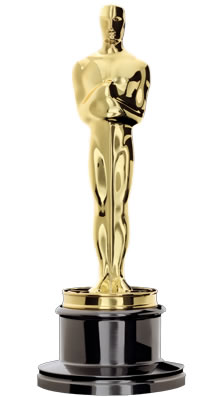 The Most ControversialQuestion
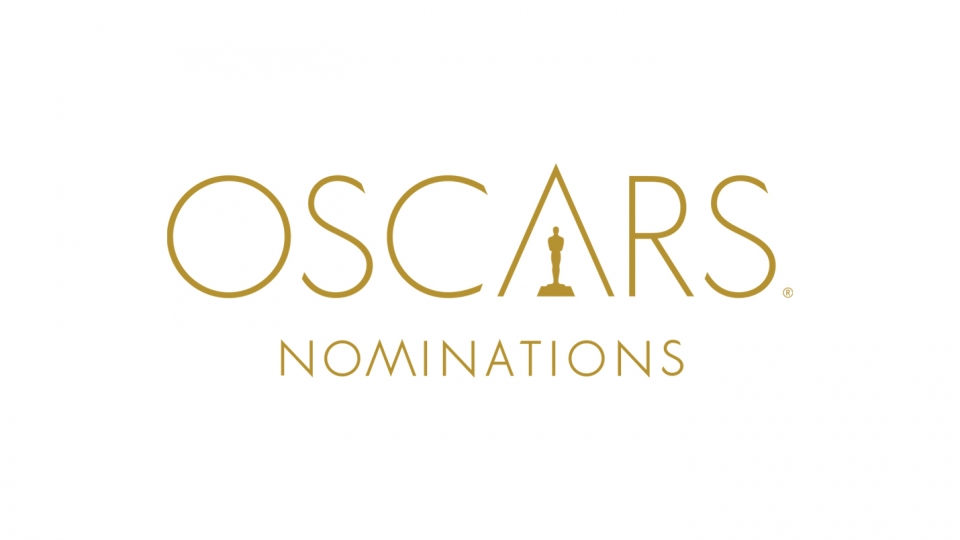 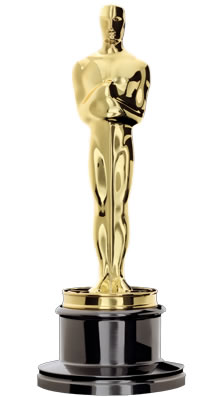 The Most ComplicatedQuestion
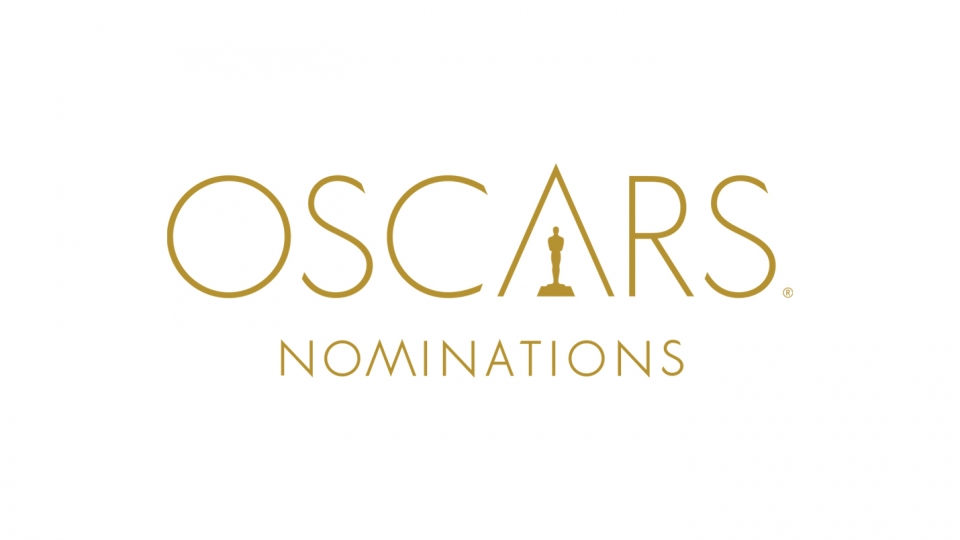 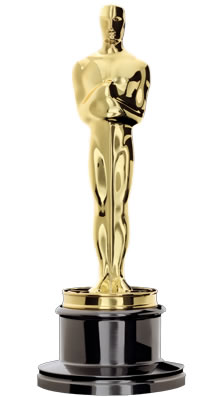 The Simplest Question
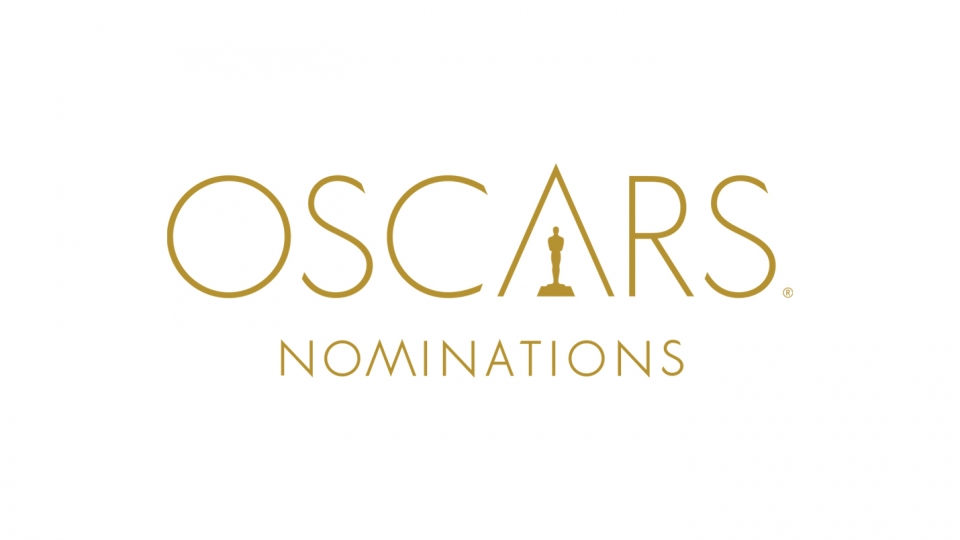 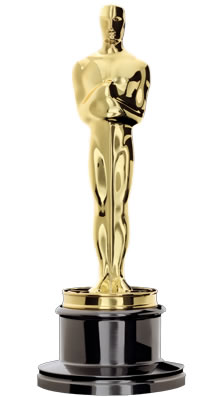 The Deepest Question
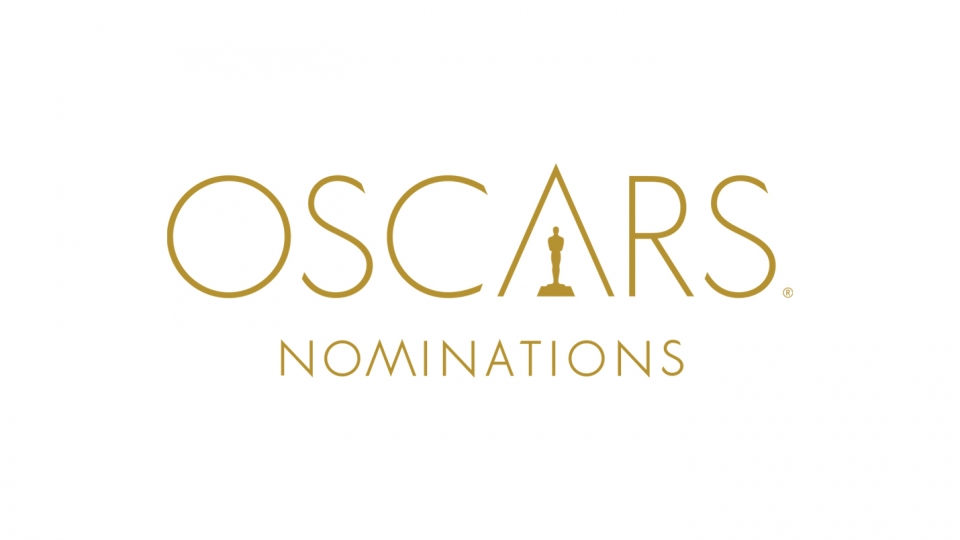 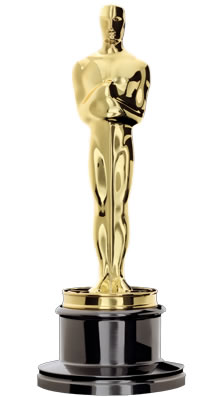 The Most Interesting Question
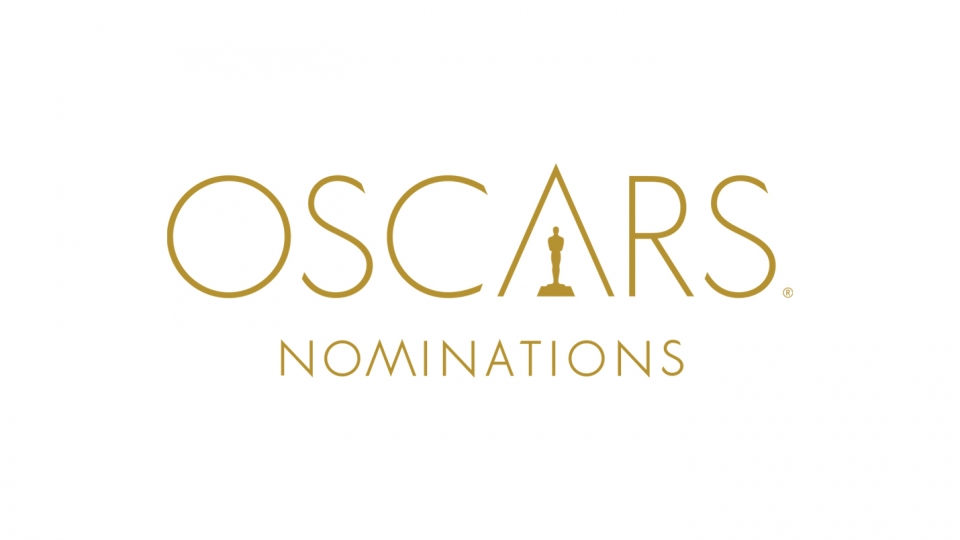 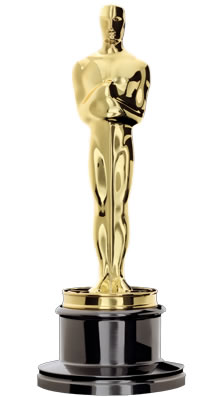 The Most Creative Question
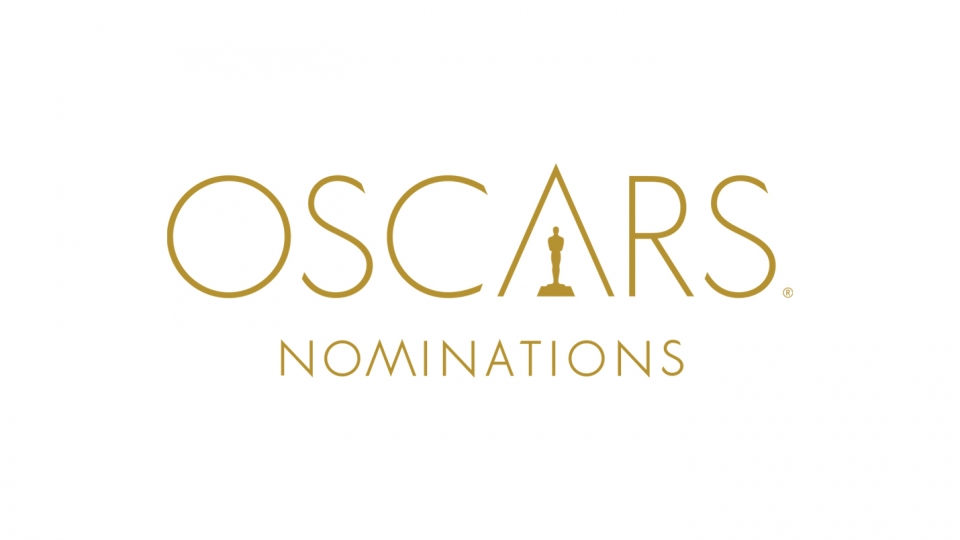 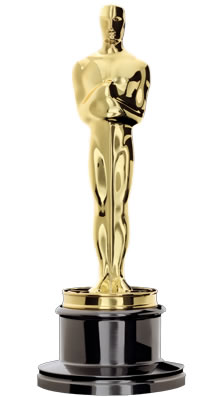 The Question Never Asked Before
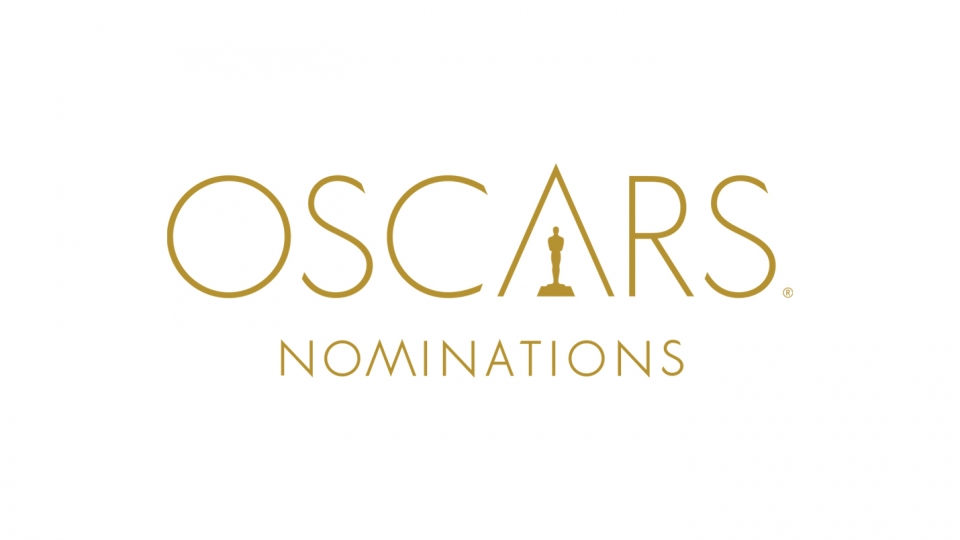 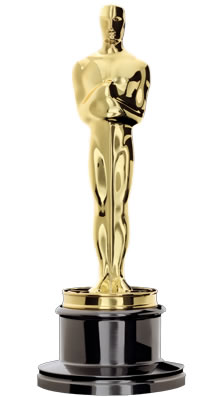 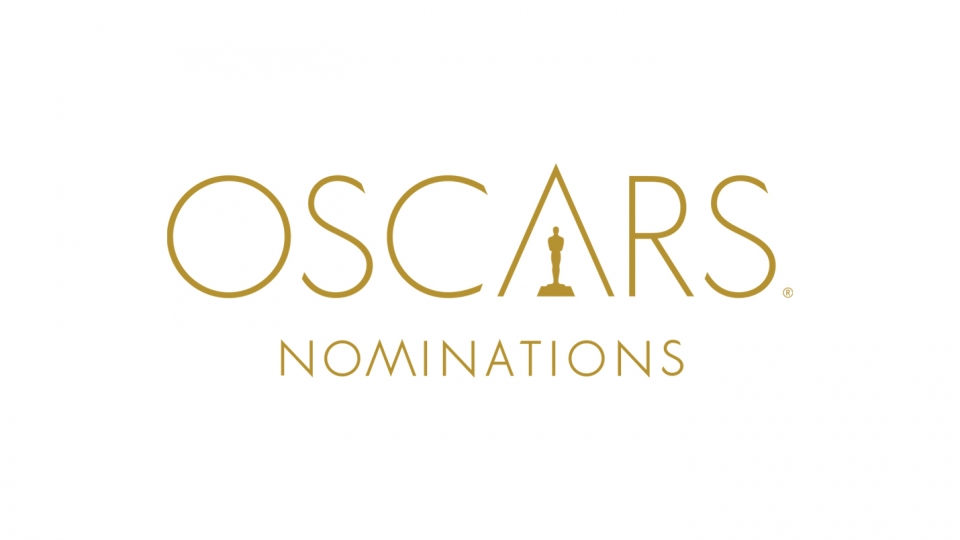 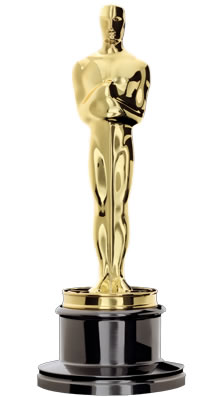